Motion Detail Preserving Optical Flow Estimation
Li Xu1,  Jiaya Jia1, Yasuyuki Matsushita2

1 The Chinese University of Hong Kong 
2 Microsoft Research Asia
Conventional Optical Flow
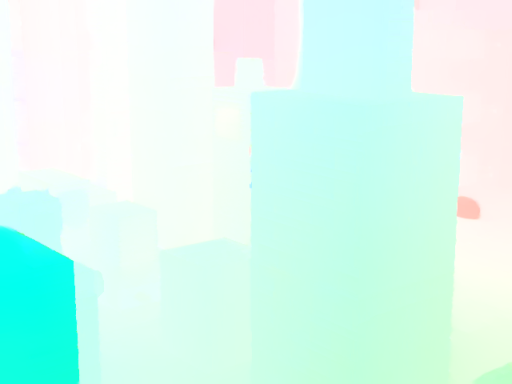 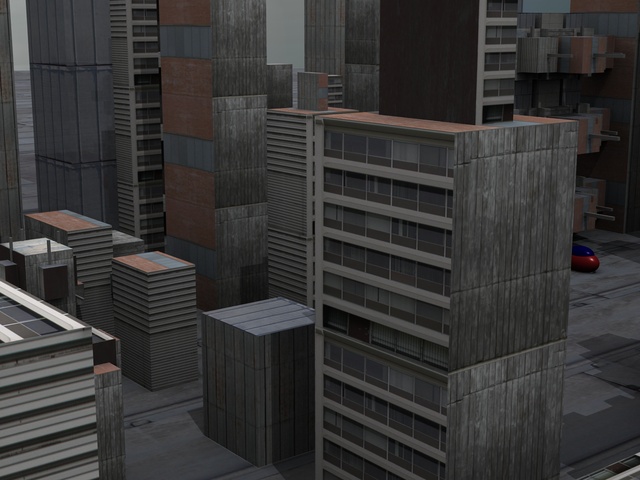 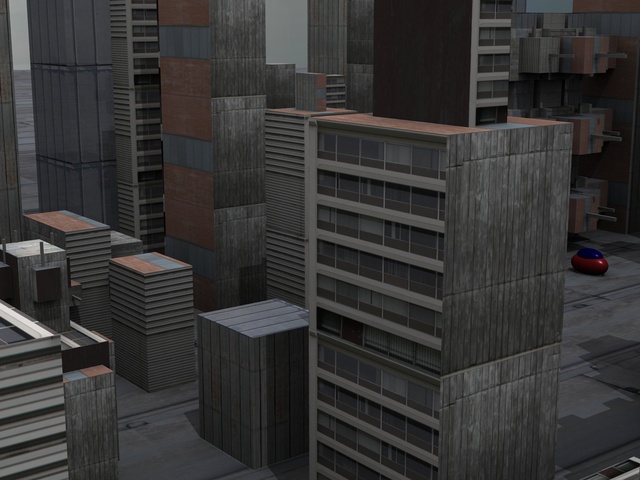 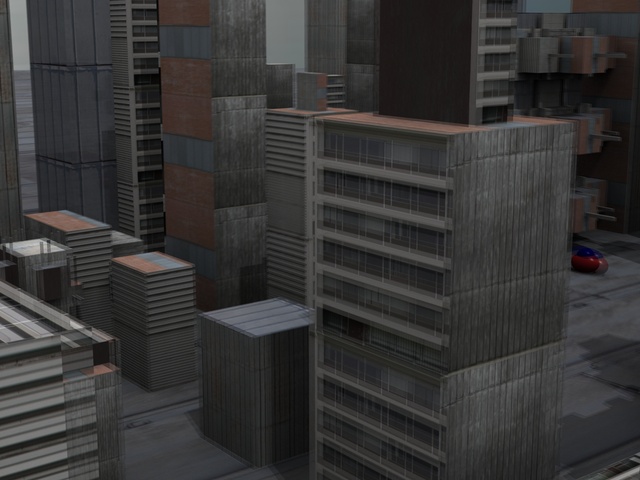 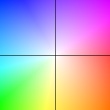 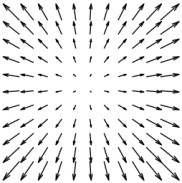 Middlebury Benchmark  [Baker et al. 07]
Dominant Scheme: Coarse-to-Fine Warping
Large Displacement Optical Flow
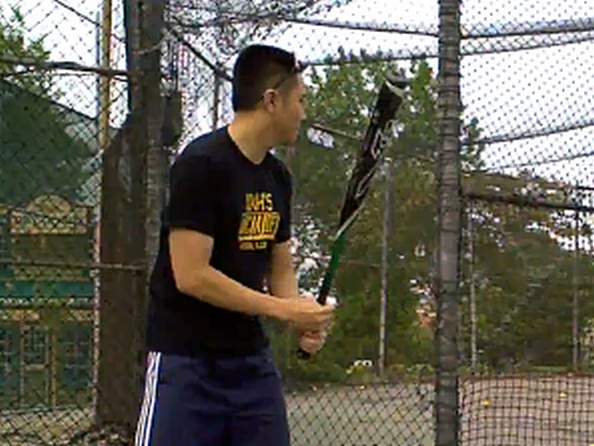 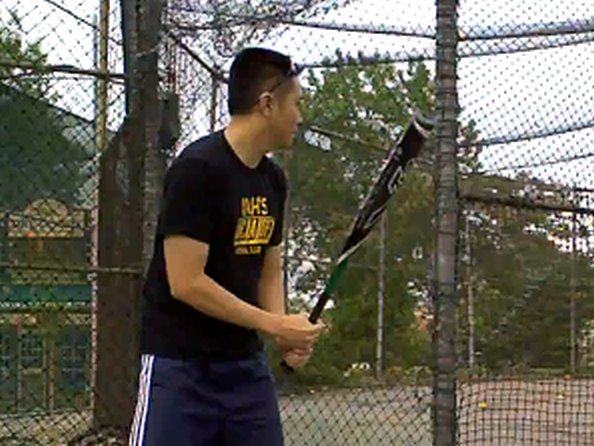 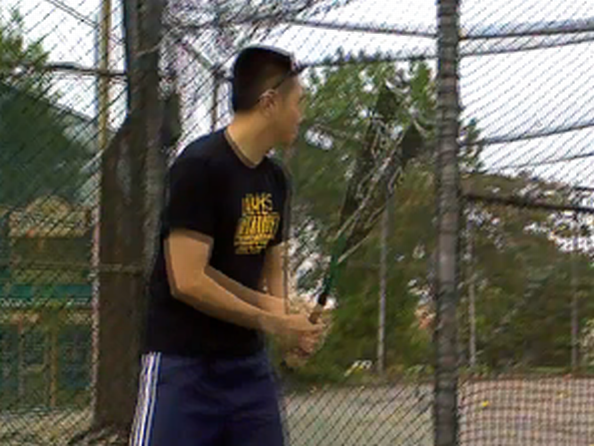 Region Matching [Brox et al. 09, 10]
Discrete Local Search [Steinbrucker et al. 09]
Both Large and Small Motion Exist
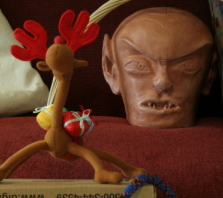 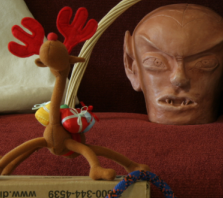 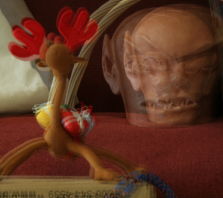 Capture large motion
Preserve sub-pixel accuracy
Our Work
Framework
Extended coarse-to-fine motion estimation for both large and small displacement optical flow
Model
A new data term to selectively combine constraints
Solver
Efficient numerical solver for discrete-continuous optimization
Outline
Framework
Extended coarse-to-fine motion estimation for both large and small displacement optical flow
Model
A new data term to selectively combine constraints
Solver
Efficient numerical solver for discrete-continuous optimization
The Multi-scale Problem
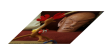 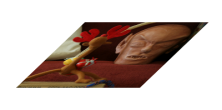 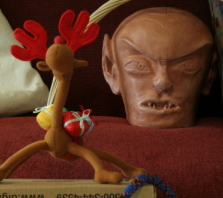 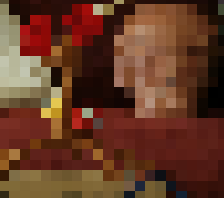 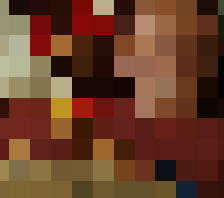 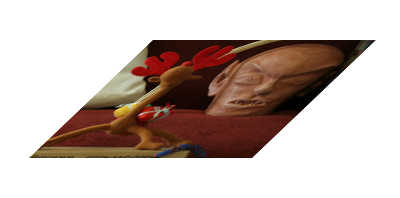 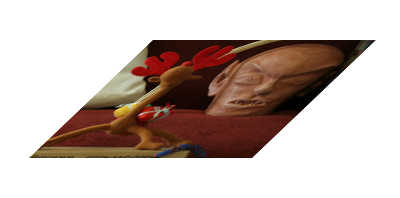 The Multi-scale Problem
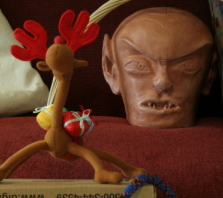 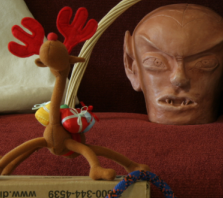 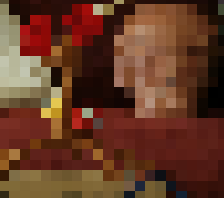 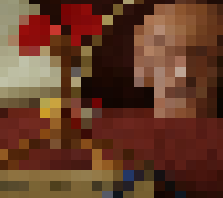 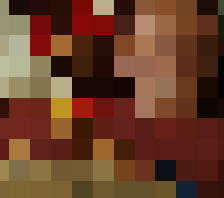 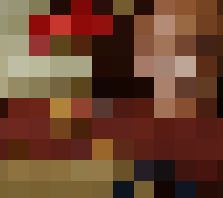 Ground truth
Ground truth
Ground truth
[Speaker Notes: The ground truth  flow for these highlighted pixels are shown with the arrows.]
The Multi-scale Problem
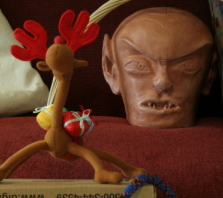 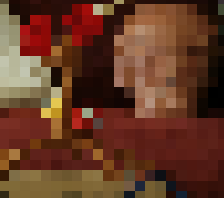 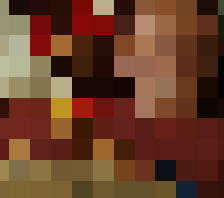 Ground truth
Ground truth
Ground truth
Ground truth
Ground truth
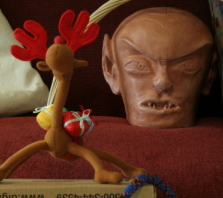 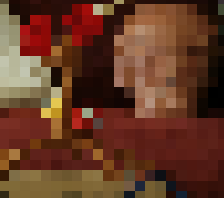 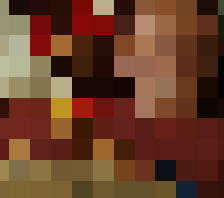 Estimate
Estimate
Estimate
…
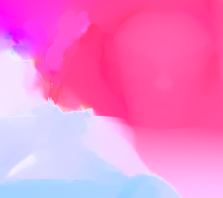 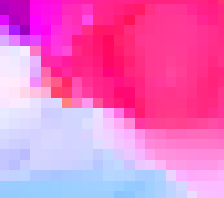 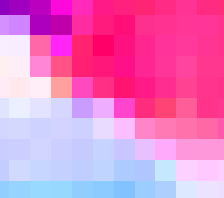 Ground truth
The Multi-scale Problem
Large discrepancy between initial values and optimal motion vectors 

Our solution 
Improve flow initialization to reduce the reliance on the initialization from coarser levels
Extended Flow Initialization
Sparse feature matching for each level
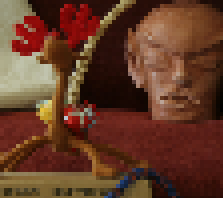 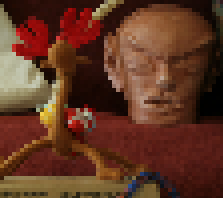 Extended Flow Initialization
Identify missing motion vectors
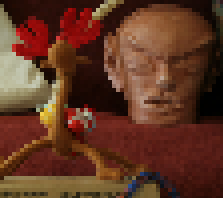 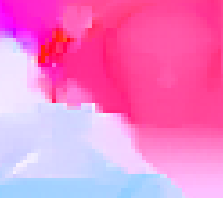 Extended Flow Initialization
Identify missing motion vectors
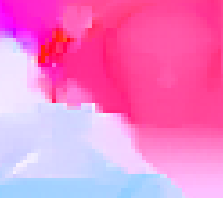 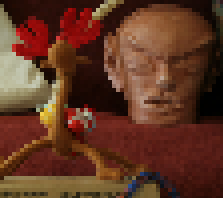 Extended Flow Initialization
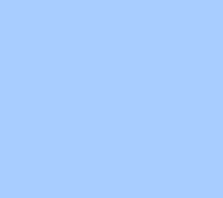 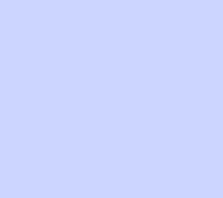 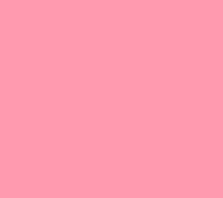 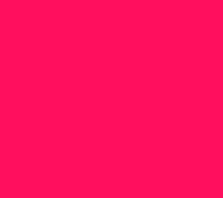 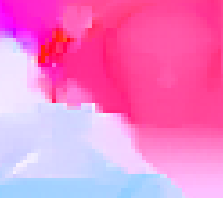 …
Extended Flow Initialization
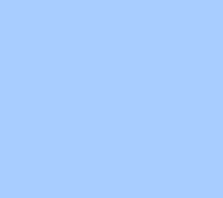 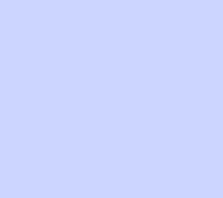 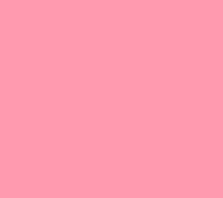 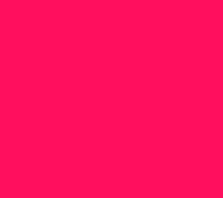 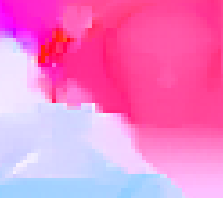 …
Fuse
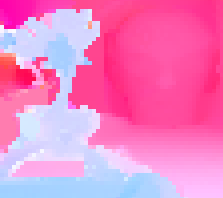 Outline
Framework: extended initialization for coarse-to-fine motion estimation





Model: selective data term 
Efficient numerical solver
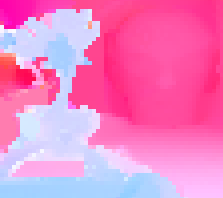 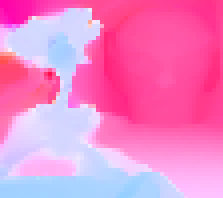 Data Constraints
Color constancy
Gradient constancy
Average
Problems
Pixels moving out of shadow
Color constancy is violated
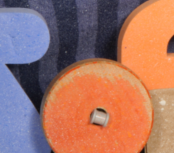 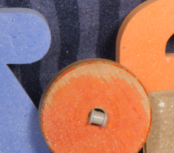 : ground truth motion of p1
Gradient constancy holds
Average:
Problems
Pixels undergoing rotational motion
Color constancy holds
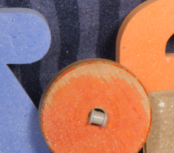 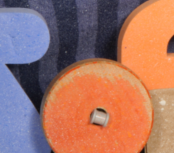 : ground truth motion of p2
Gradient constancy is violated
Average:
Our Proposal
Selectively combine the constraints


		   where
Comparisons
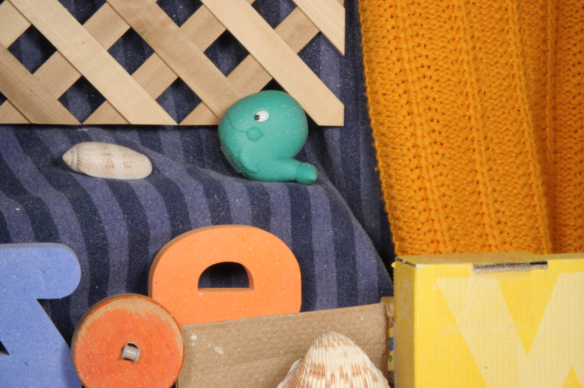 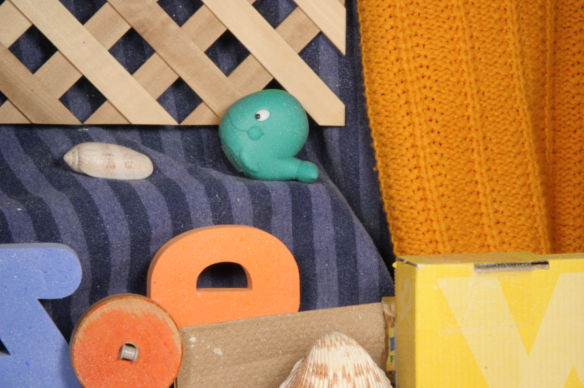 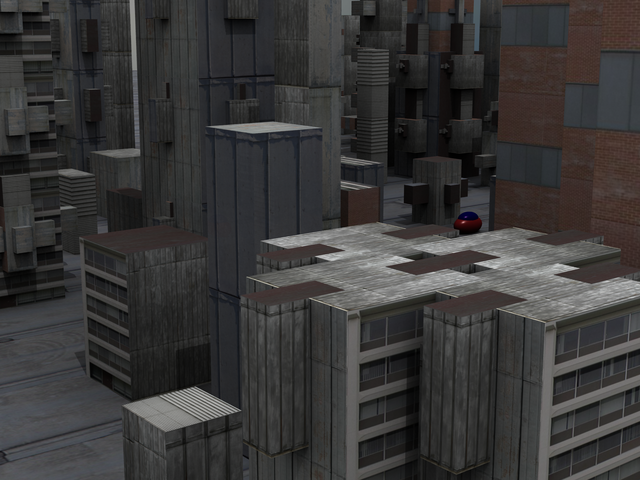 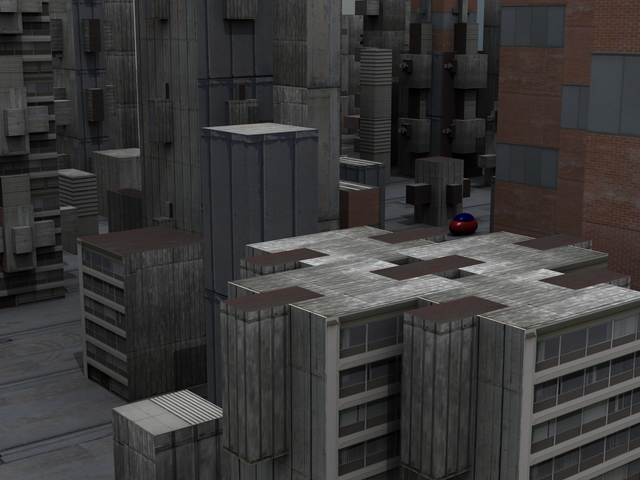 Outline
Framework: extended initialization for coarse to fine motion estimation
Model: selective data term 



Efficient numerical solver
Energy Functions and Solver
Total energy


Probability of a particular state of the system
Mean Field Approximation
Partition function 


Sum over all possible values of α
. . .
The effective potential Eeff (u) [Geiger & Girosi, 1989]
Optimal condition (Euler-Lagrange equations)



It decomposes to
{
{
Algorithm Skeleton
{
For each level
Extended Flow Initialization  (QPBO)
Continuous Minimization (Iterative reweight)
Update
Compute flow field (Variable Splitting)
Results
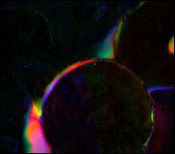 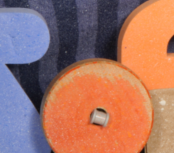 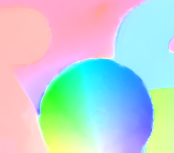 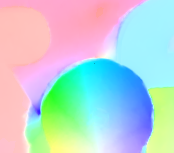 Difference
Ours
Averaging constraints
Middlebury Dataset
EPE=0.74
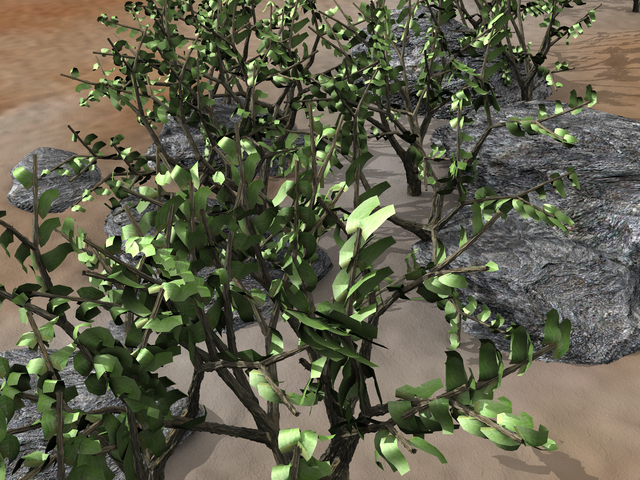 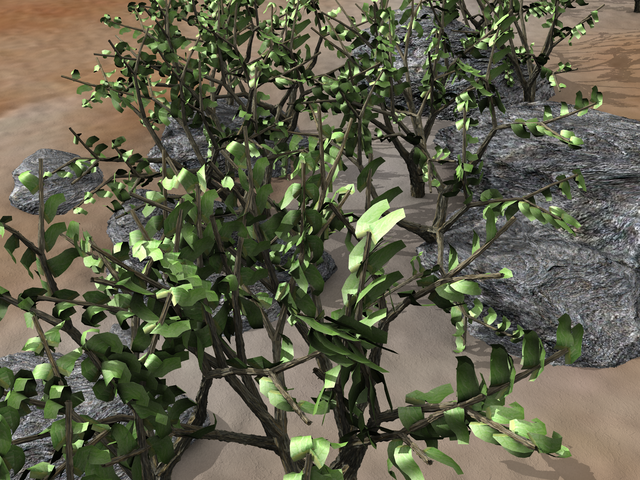 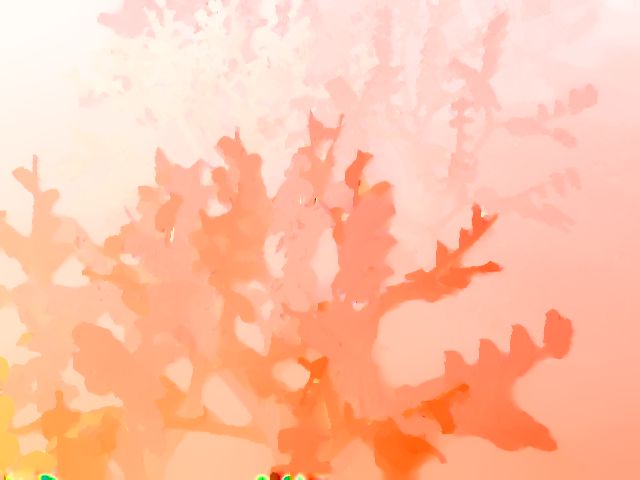 Results from Different Steps
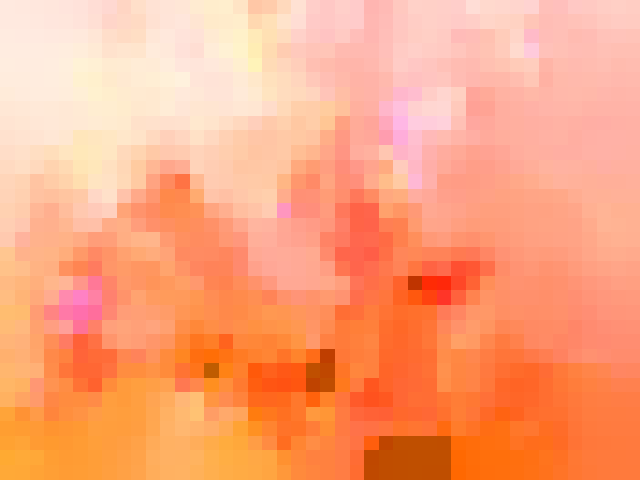 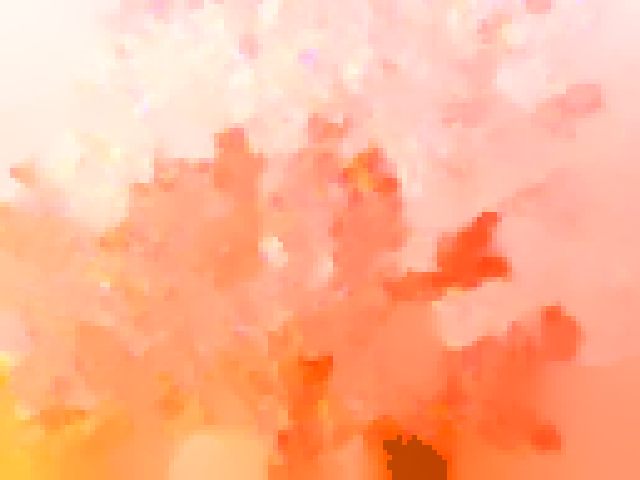 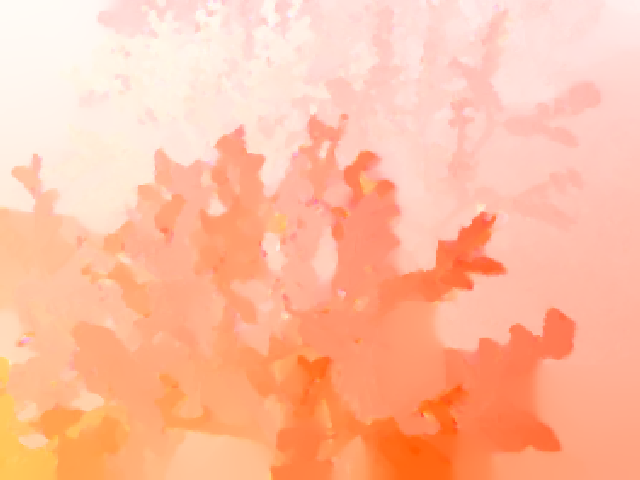 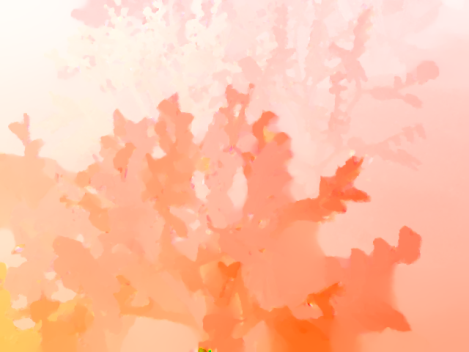 Coarse-to-fine
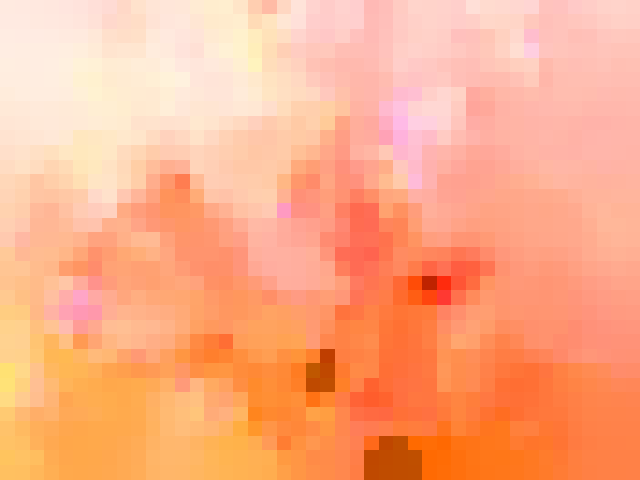 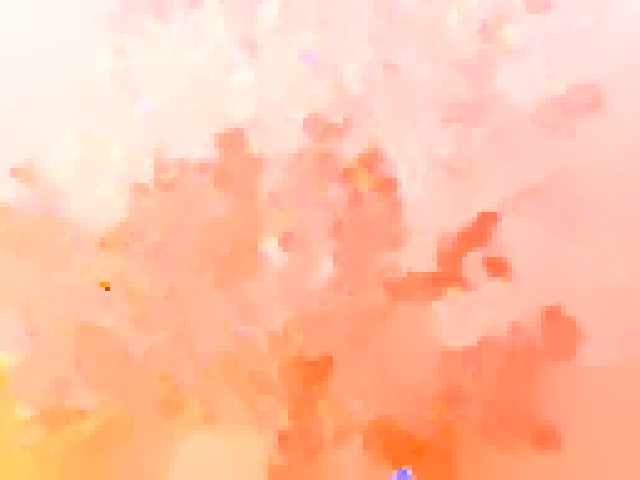 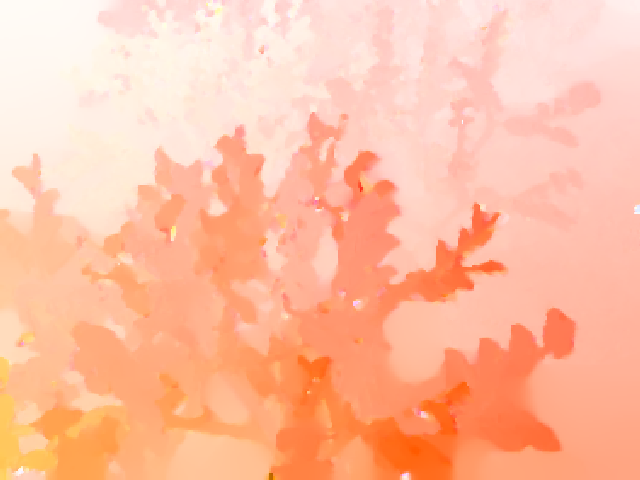 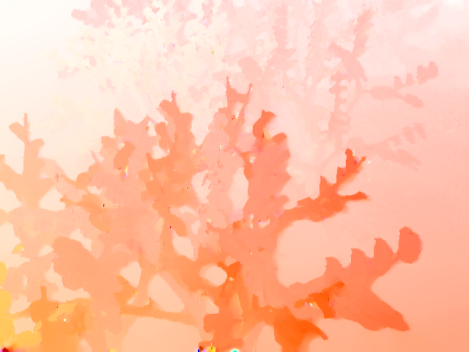 Extended coarse-to-fine
EPE=0.15 rank =1
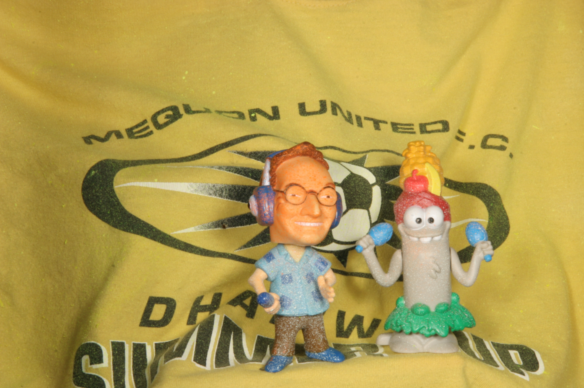 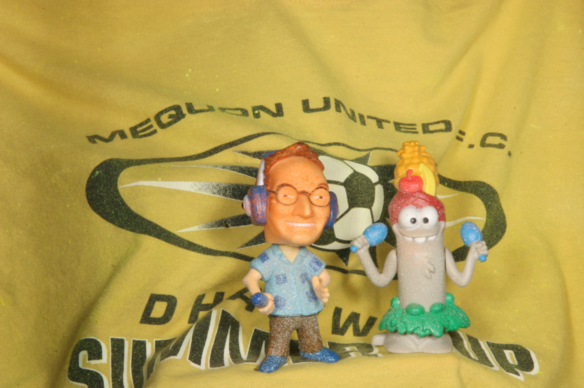 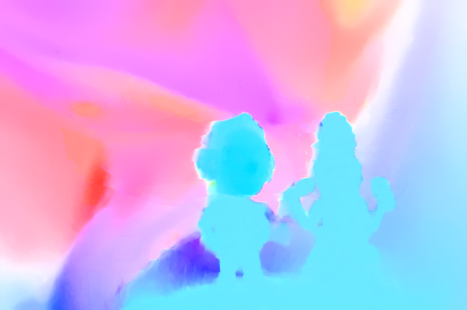 EPE=0.24 rank =1
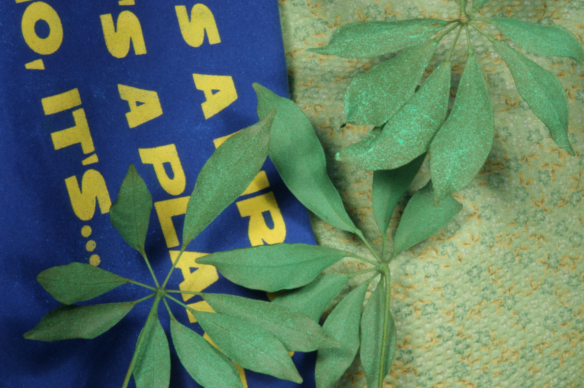 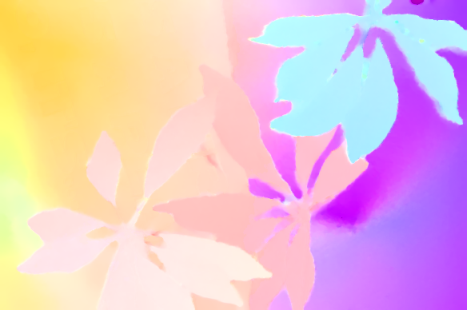 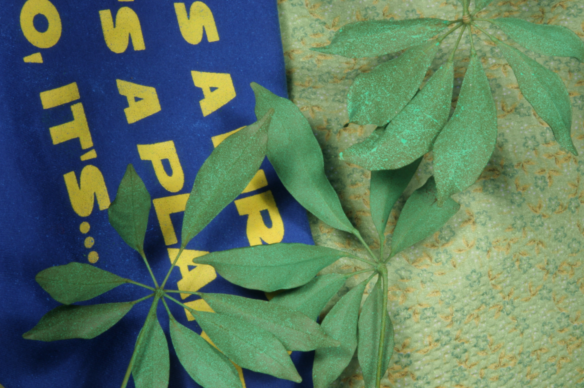 Large Displacement
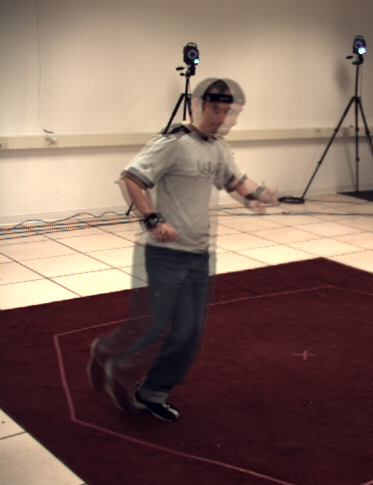 Overlaid Input
Large Displacement
Motion Estimates
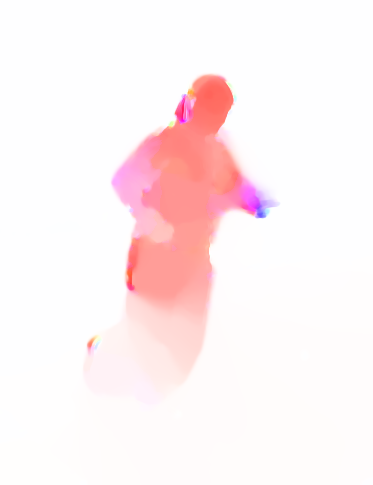 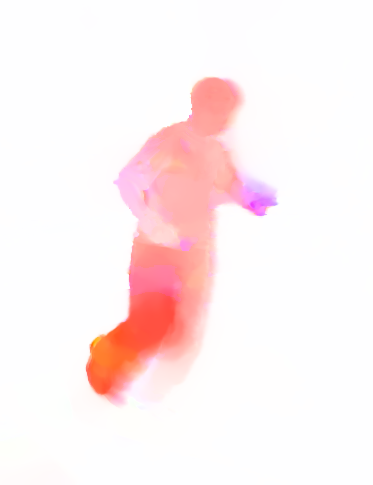 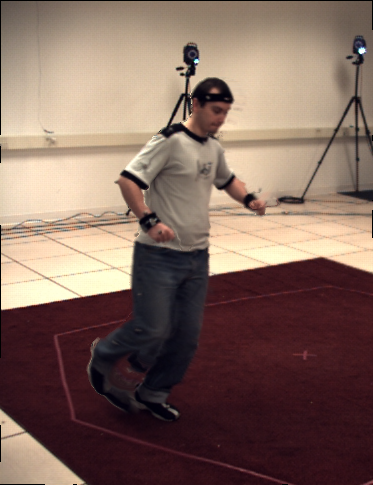 Coarse-to-fine
Our Result
Warping Result
Comparison
Motion Magnitude Maps
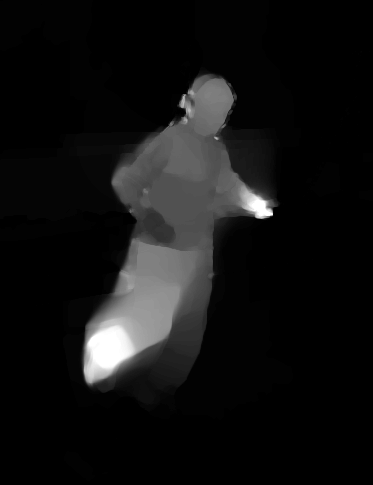 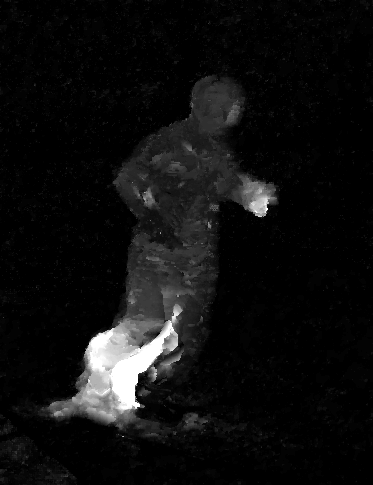 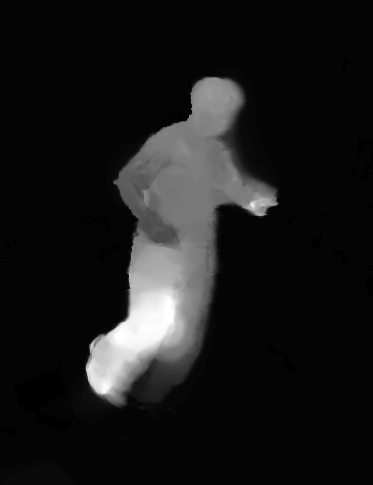 LDOP [Brox et al. 09 ]
[Steinbrucker  et al. 09]
Ours
More Results
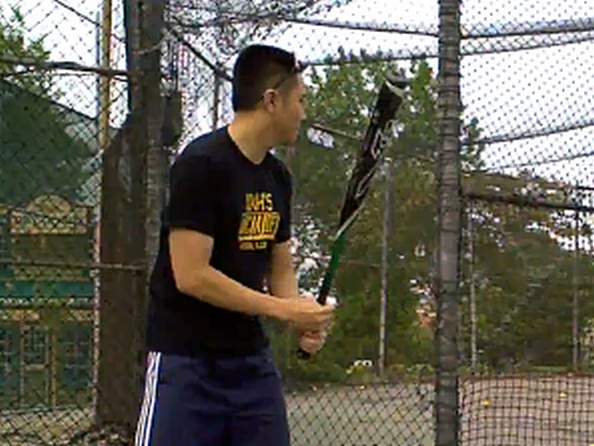 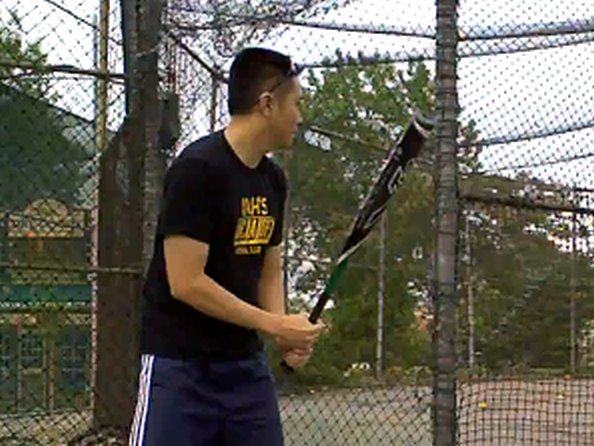 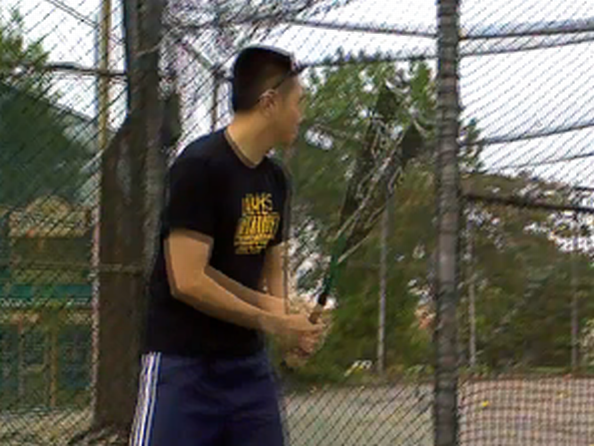 Overlaid Input
[Speaker Notes: Another large displacement motion example.]
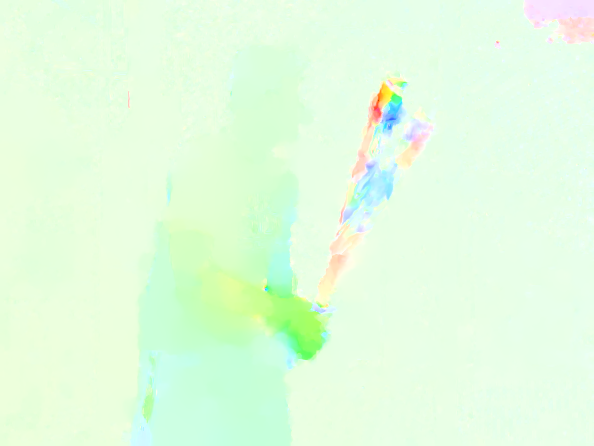 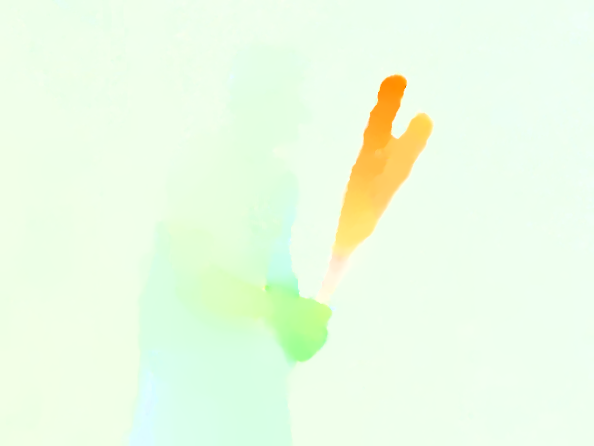 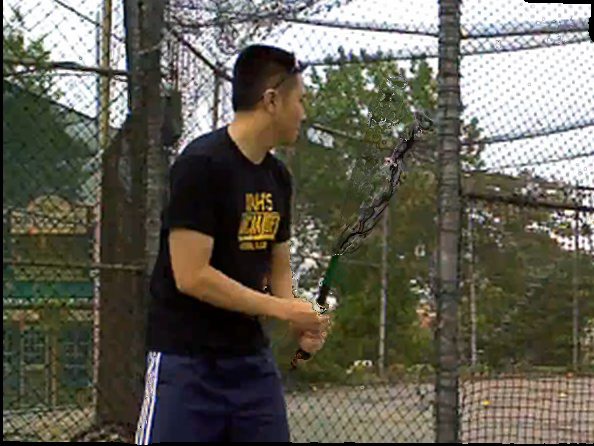 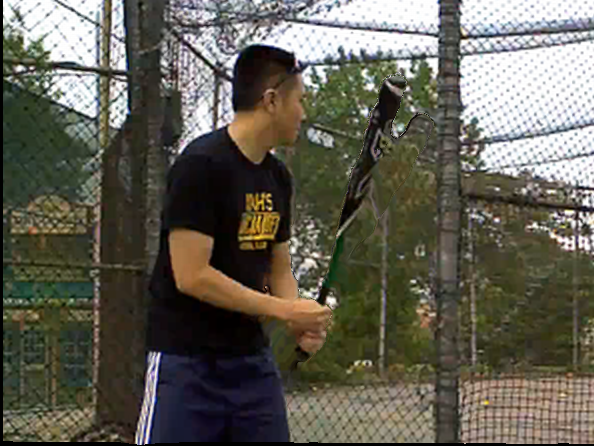 Our Result
Conventional Coarse-to-fine
More Results
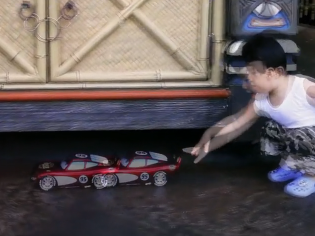 Overlaid Input
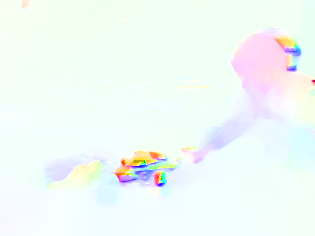 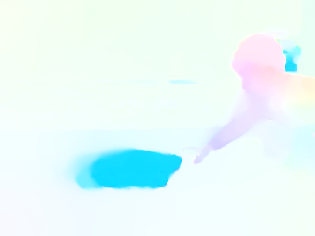 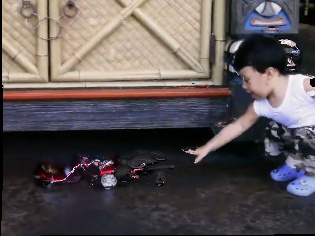 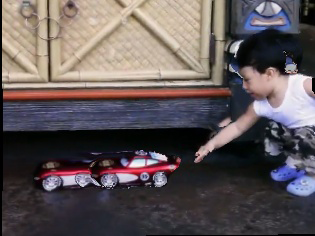 Our Result
Coarse-to-fine
Conclusion
Extended initialization (Framework)
Selective data term (Model)
Efficient numerical scheme (Solver)

Limitations
Featureless motion details  
Large occlusions
Thank you!
More Results
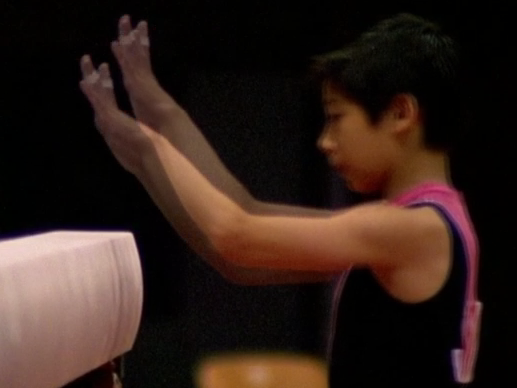 Overlaid Input
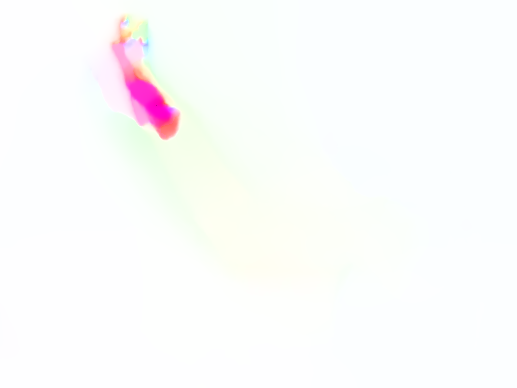 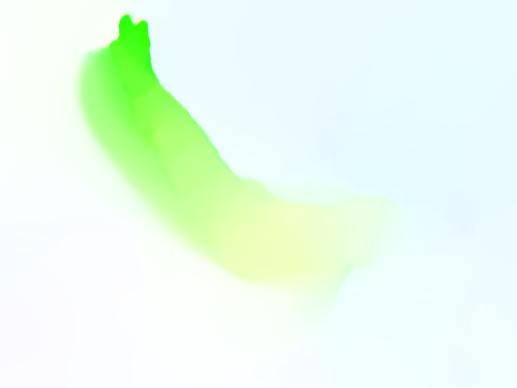 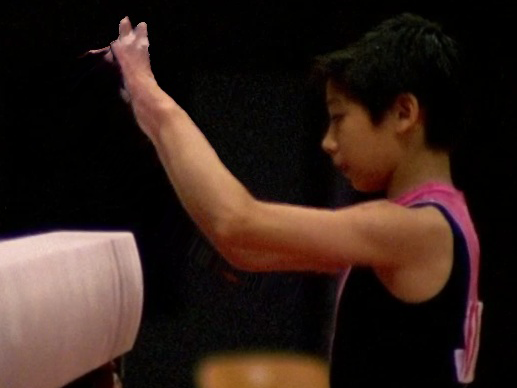 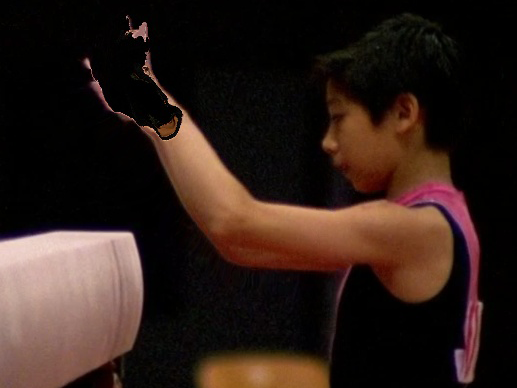 Our Results
Coarse-to-fine